Gestion des déchets
Projet d’optimisation du système de collecte – 
mise en place 01/07/2023
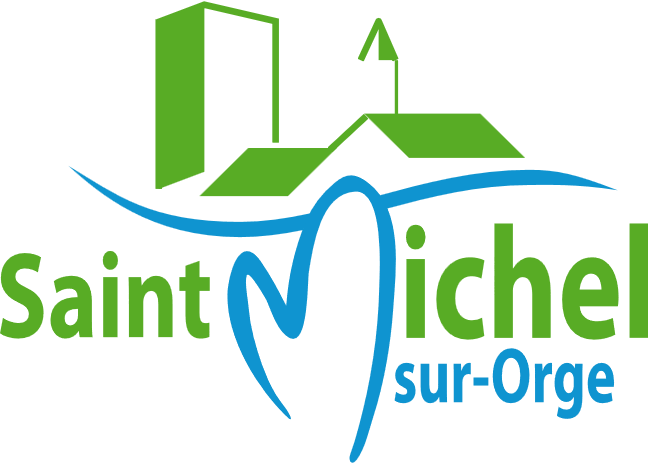 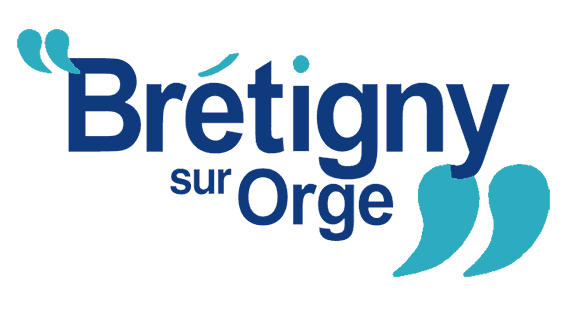 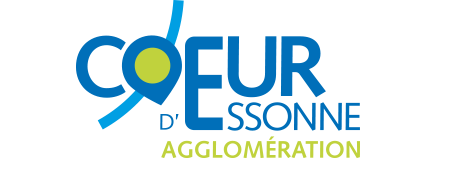 Objectifs du projet
Réorganiser le système de collecte sur les sites du Syndicat de l’Orge pour intégrer le tri sélectif, simplifier les relevés et responsabiliser/sensibiliser le public.
2 sites pilotes : bassins de Saint-Michel (1 plateforme) et Carouge (Brétigny-sur-Orge ; 2 plateformes)
Solution retenue : Les conteneurs pour le tri
Conteneurs mis à disposition par Cœur d’Essonne

Relevage effectué par le  prestataire de Cœur d’Essonne

Gestion sur les sites : les agents du Syndicat de l’Orge
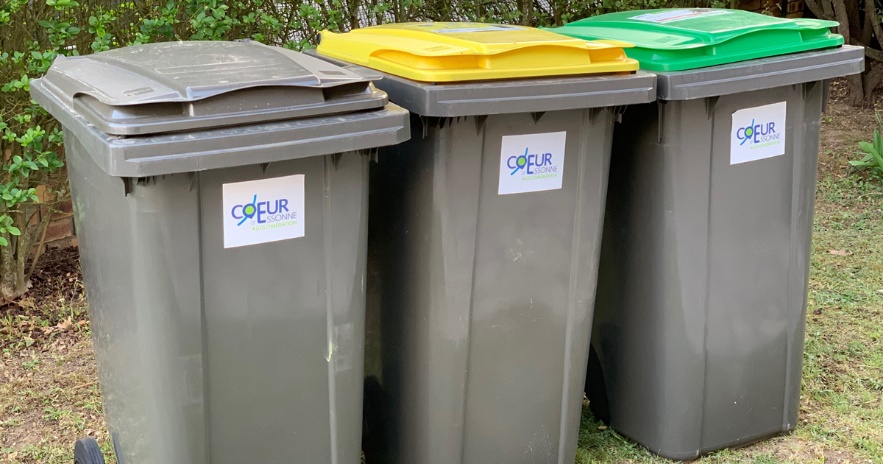 Il est souhaité d’aller jusqu’au bout du Tri :
OM
Emballage
Verre
*Les articles L541 du code de l'environnement (AGEC) ne stipulent aucune obligation légale concernant le tri des biodéchets sur l'espace public
Exemple Habillage bois des conteneurs
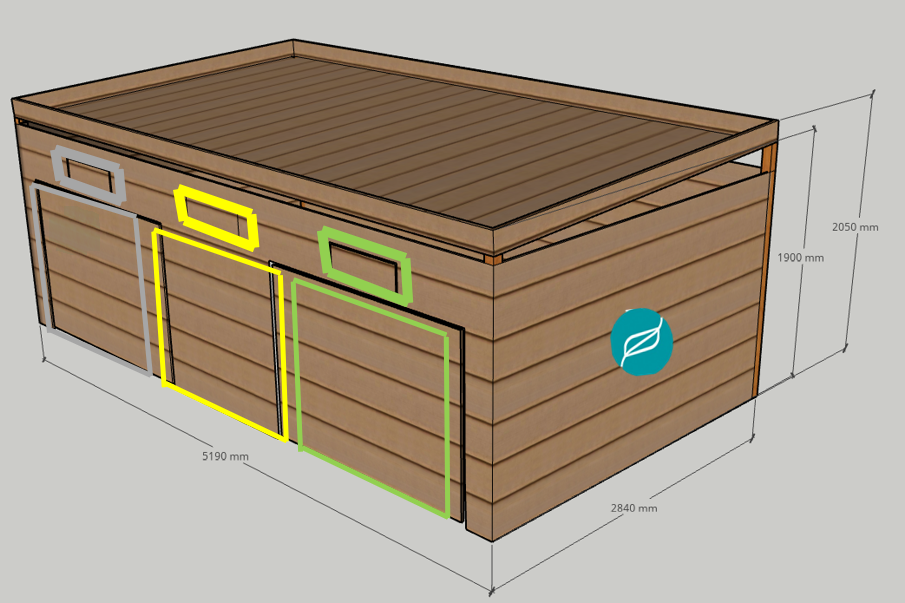 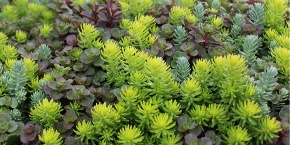 Ajout de Sedum, facile d’entretien
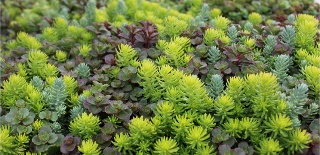 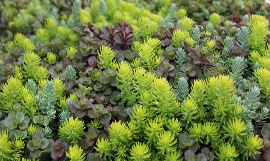 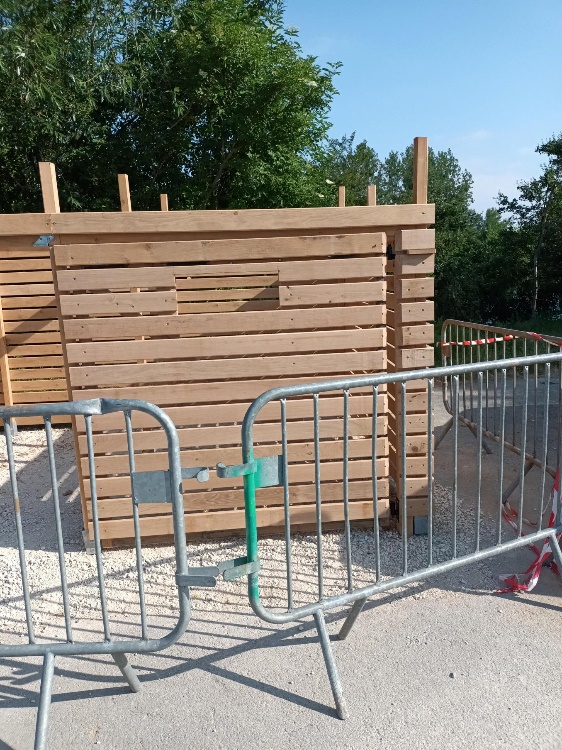 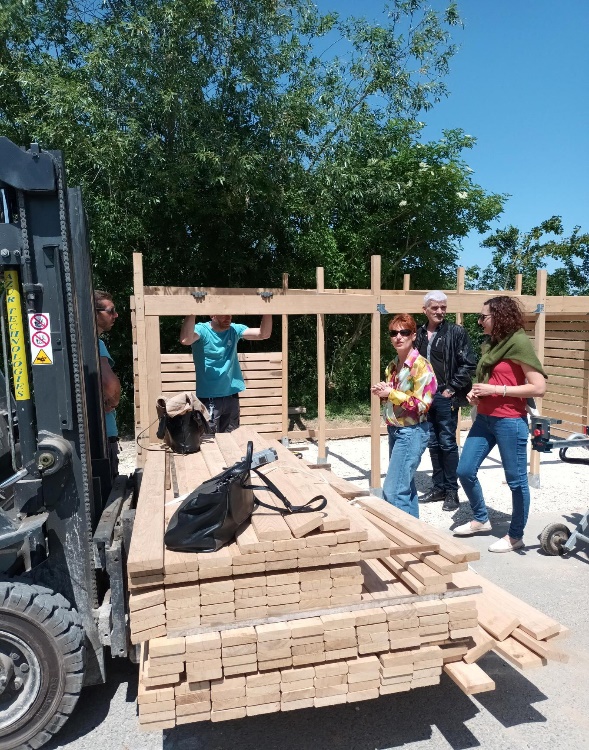 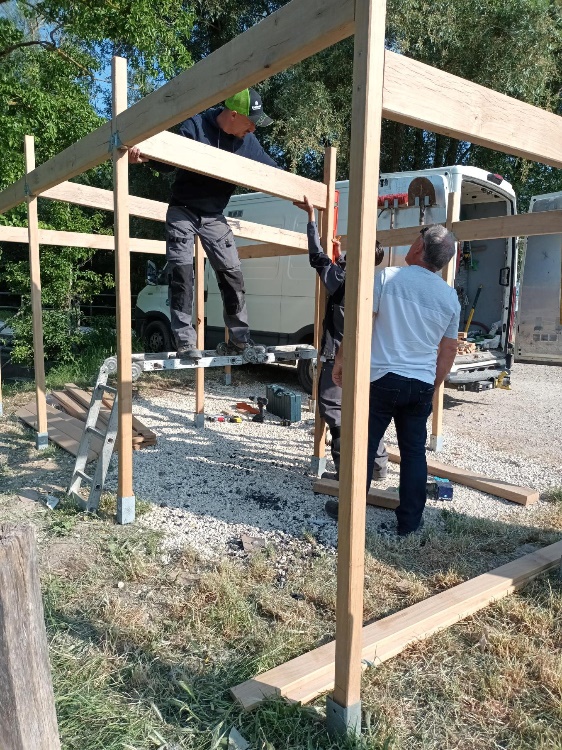 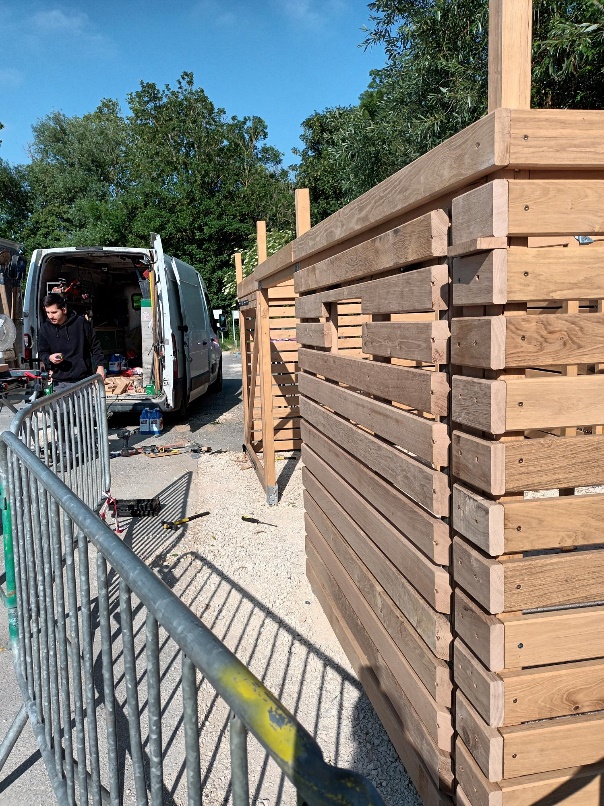 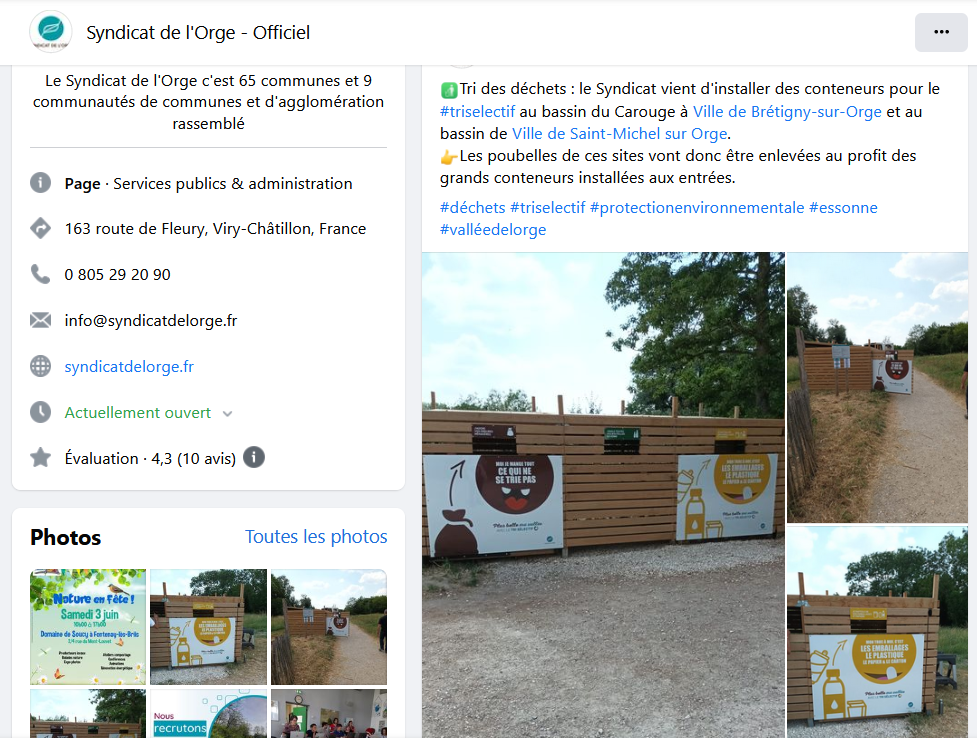 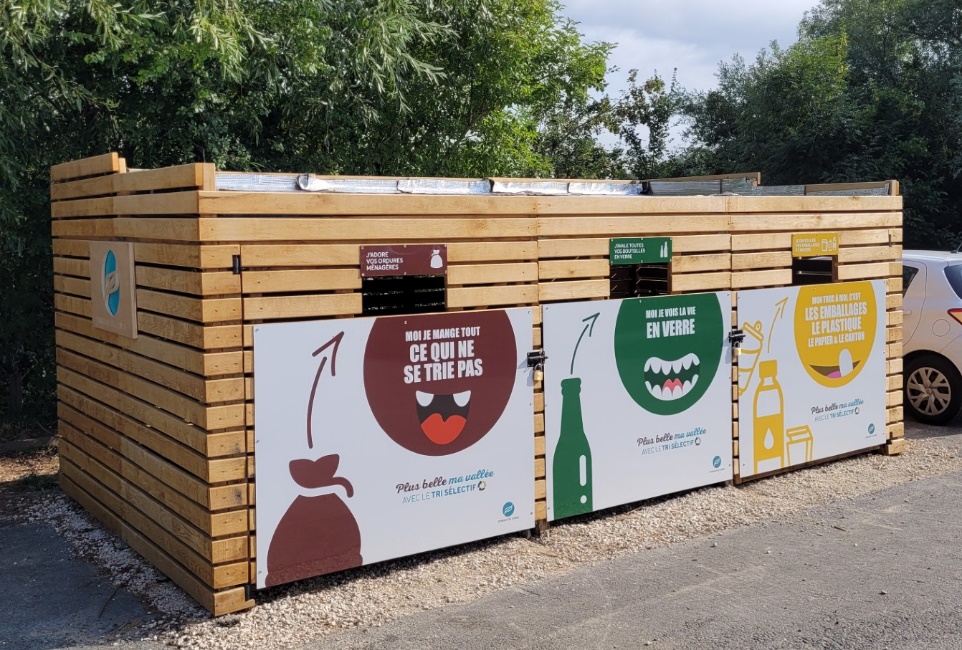 Facebook du Syndicat de l’Orge
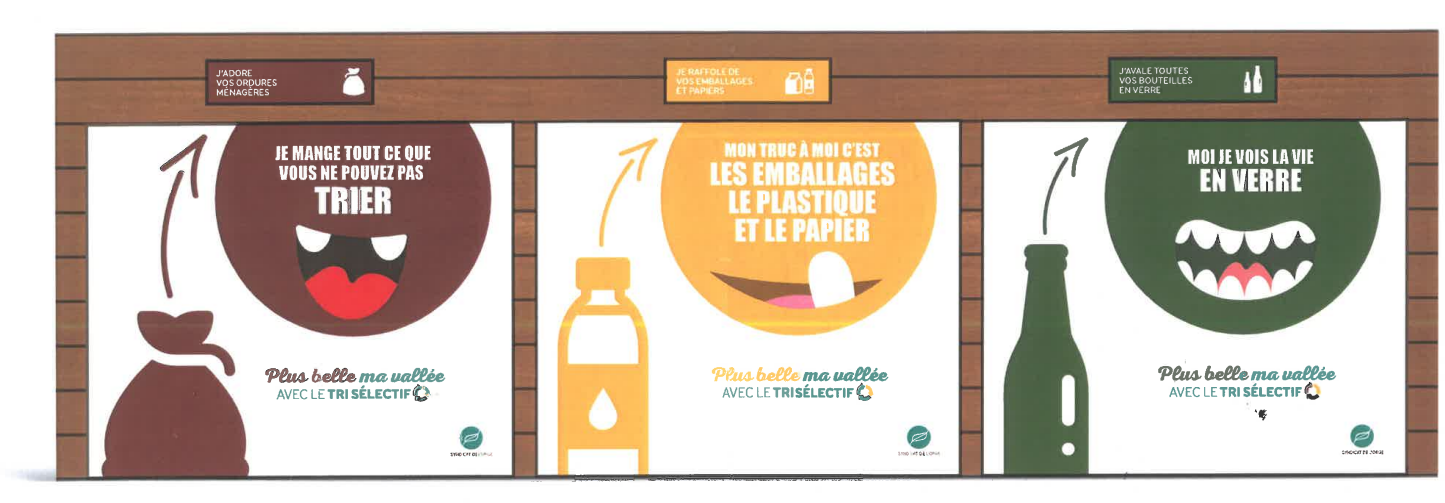 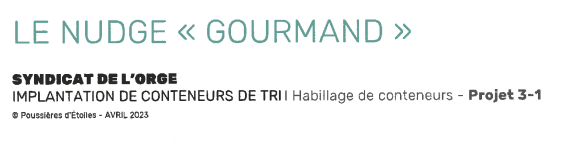 Appréciation qualitative du type de déchets
On peut observer une large majorité de déchets d’emballages. L’usage de boissons et de collations est très marqué.

Estimations des proportions (en volume) : 

70% Emballages

15% Verre

15% Ordures ménagères

Proportion de biodéchets négligeable

Les encombrants ne sont pas pris en compte mais ils représentent également une quantité significative des déchets collectés sur les sites (souvent issus de décharge sauvage). Le tonnage va être délivré dans les deux semaines qui arrivent
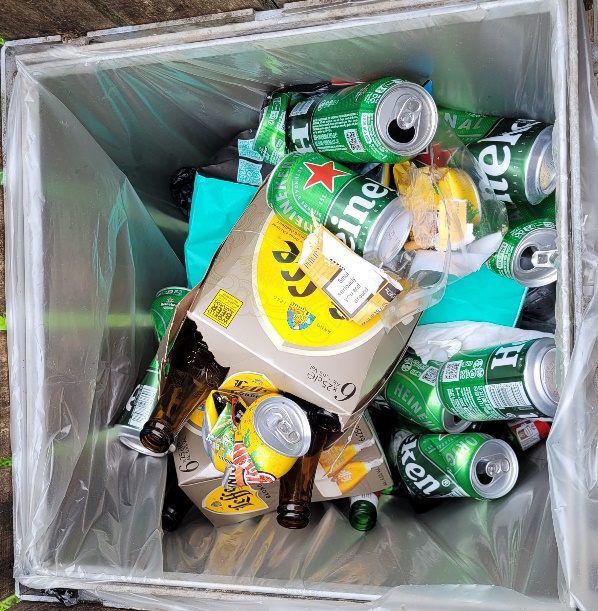 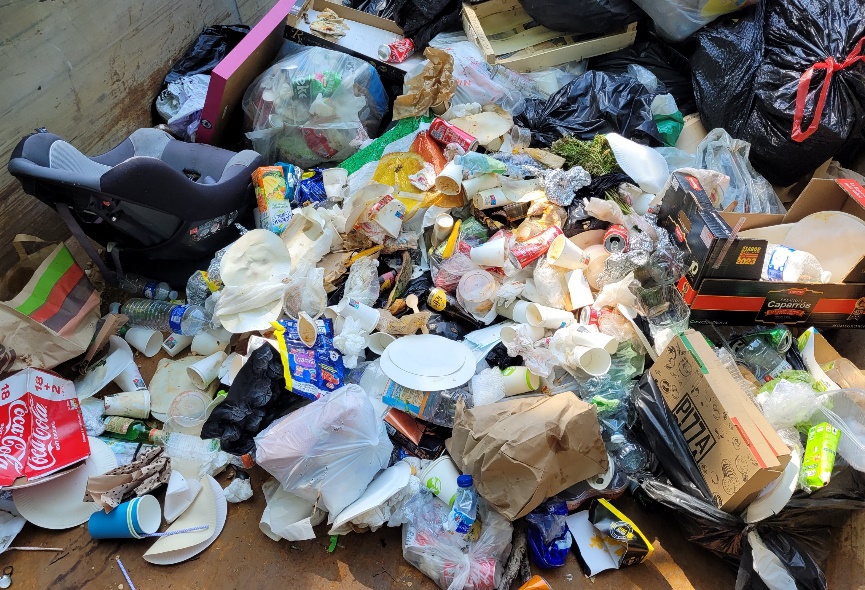 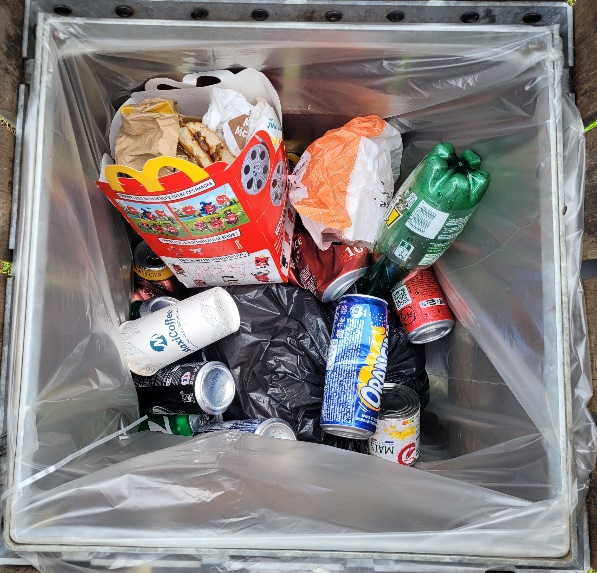 Merci de votre attention